Target
1
Portugal
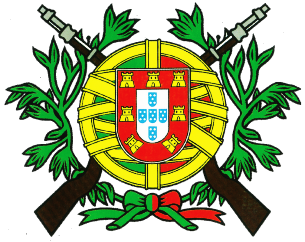 Target
2
Portugal
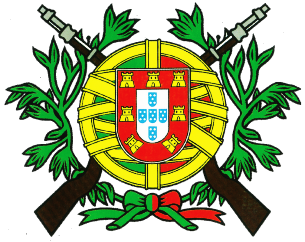 Target
3
Portugal
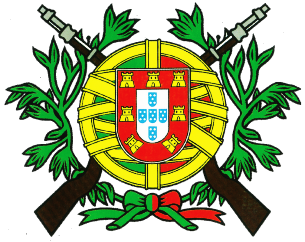 Target
4
Portugal
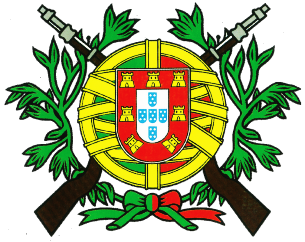 Target
5
Portugal
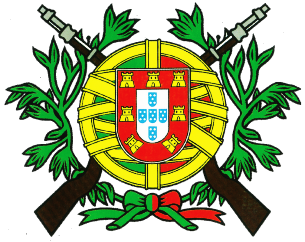 Target
6
Portugal
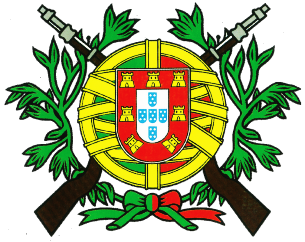 Target
7
Portugal
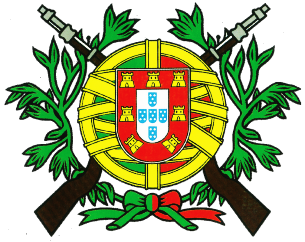 Target
8
Portugal
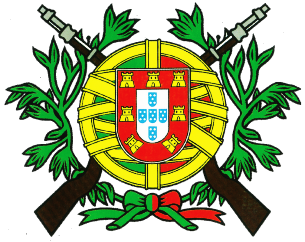 Target
9
Portugal
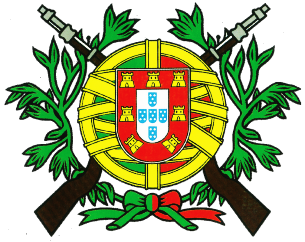 Target
10
Portugal
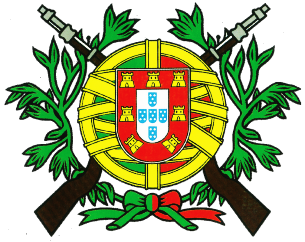 Target
11
Portugal
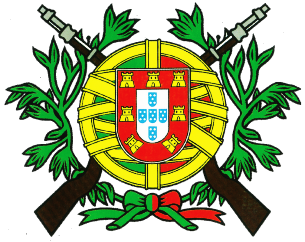 Target
12
Portugal
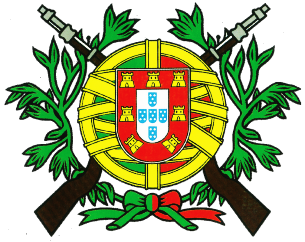 Target
13
Portugal
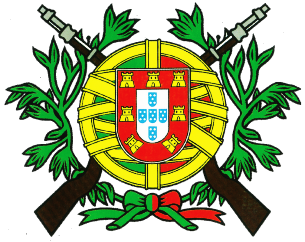 Target
14
Portugal
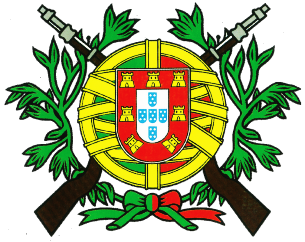 Target
15
Portugal
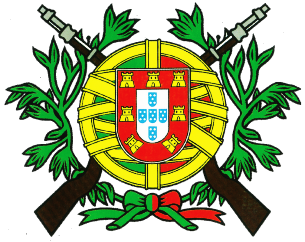 Target
16
Portugal
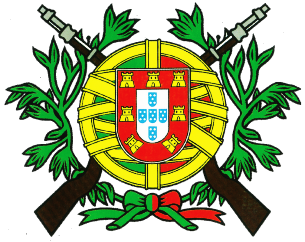 Target
17
Portugal
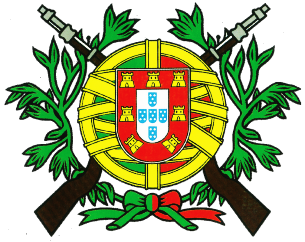 Target
18
Portugal
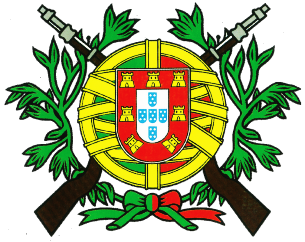 Target
19
Portugal
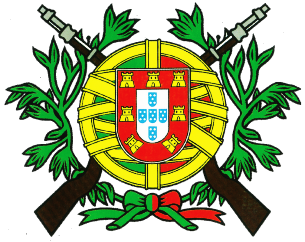 Target
20
Portugal
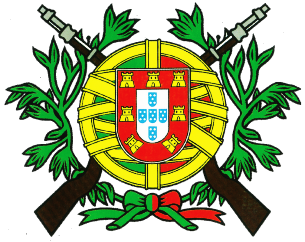 Target
21
Portugal
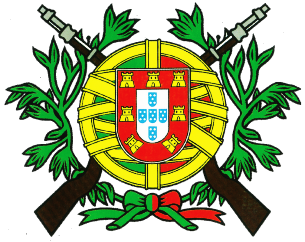 Target
22
Portugal
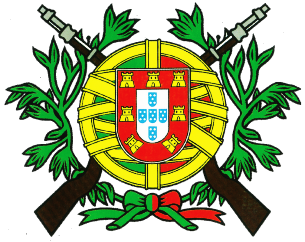 Target
23
Portugal
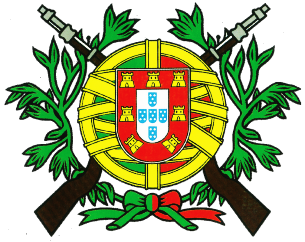 Target
24
Portugal
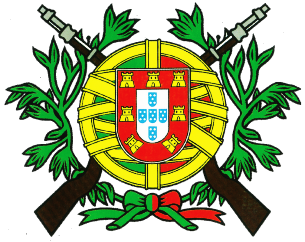 Target
25
Portugal
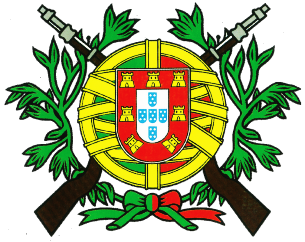 Target
26
Portugal
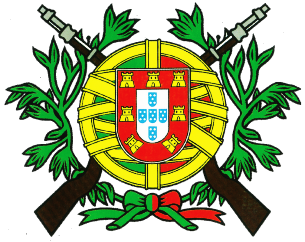 Target
27
Portugal
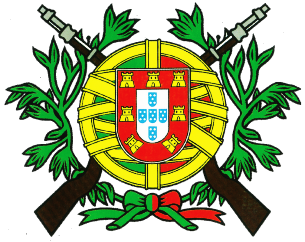 Target
28
Portugal
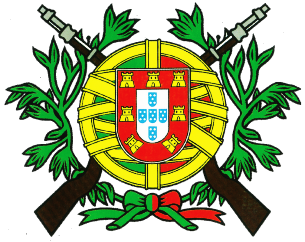 Target
29
Portugal
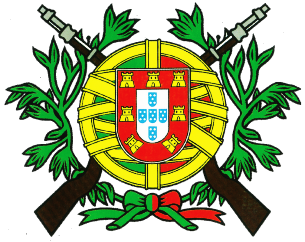 Target
30
Portugal
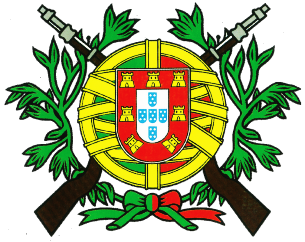 Target
31
Portugal
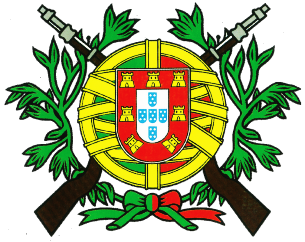 Target
32
Portugal
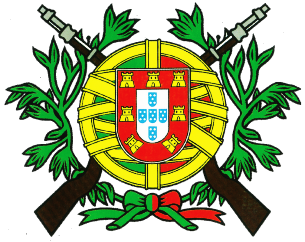 Target
33
Portugal
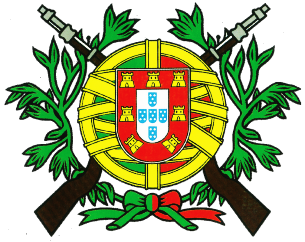 Target
34
Portugal
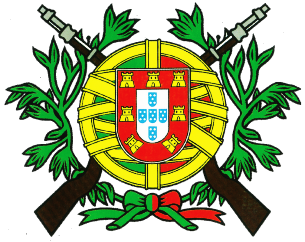 Target
35
Portugal
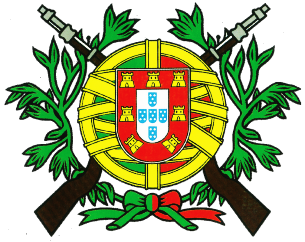 Target
36
Portugal
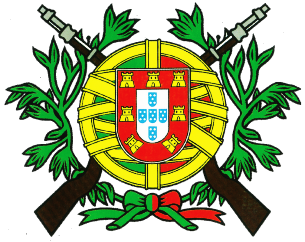 Target
37
Portugal
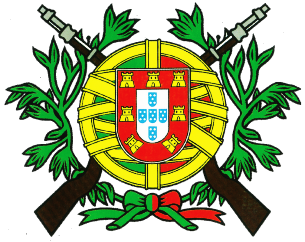 Target
38
Portugal
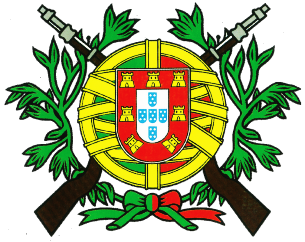 Target
39
Portugal
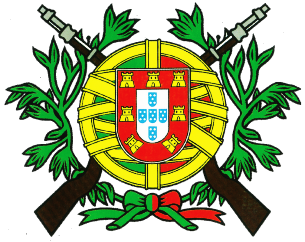 Target
40
Portugal
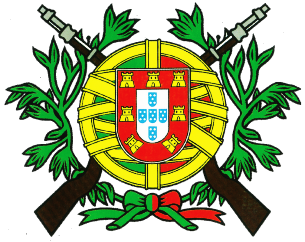 Target
41
Portugal
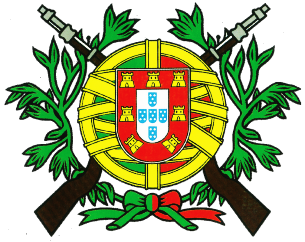 Target
42
Portugal
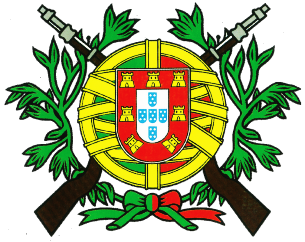 Target
43
Portugal
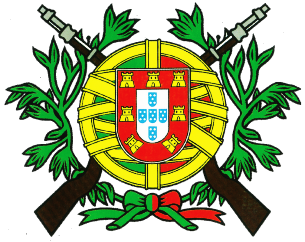 Target
44
Portugal
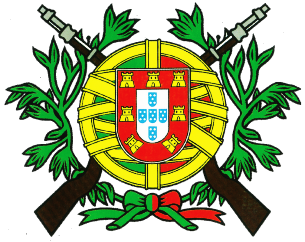 Target
45
Portugal
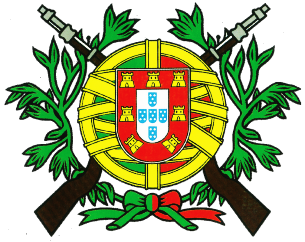 Target
46
Portugal
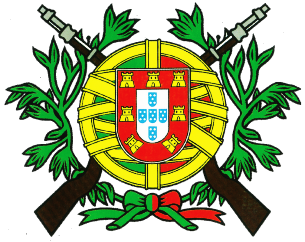 Target
47
Portugal
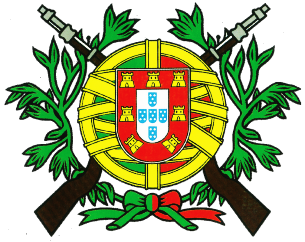 Target
48
Portugal
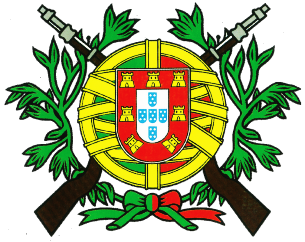 Target
49
Portugal
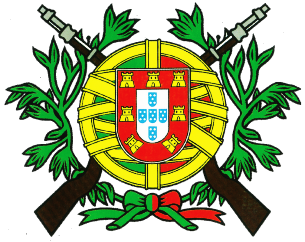 Target
50
Portugal
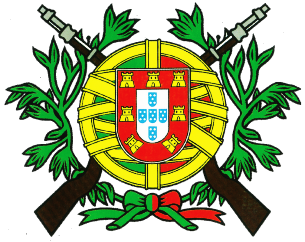 Target
1
Portugal
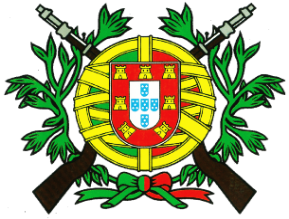 Target
2
Portugal
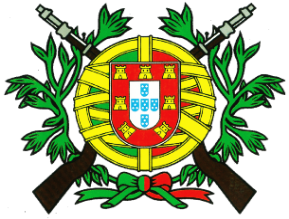 Target
3
Portugal
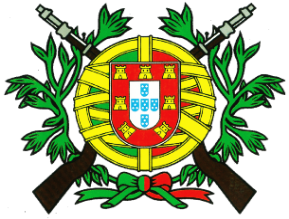 Target
4
Portugal
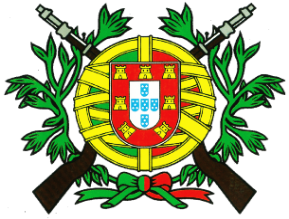 Target
5
Portugal
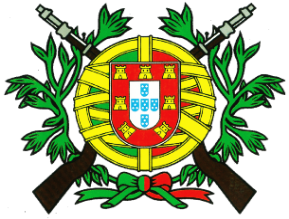 Target
6
Portugal
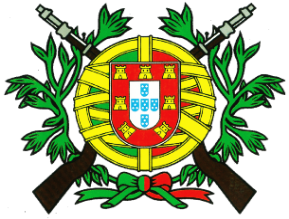 Target
7
Portugal
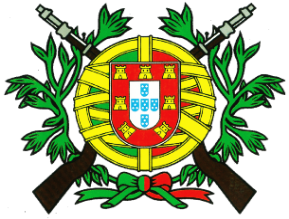 Target
8
Portugal
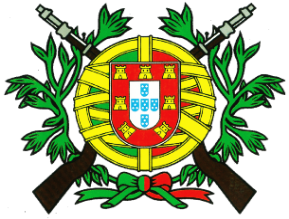 Target
9
Portugal
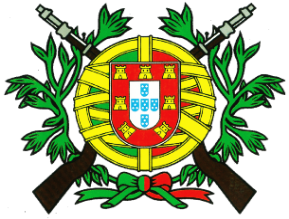 Target
10
Portugal
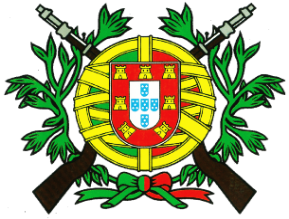 Target
11
Portugal
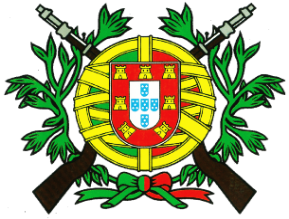 Target
12
Portugal
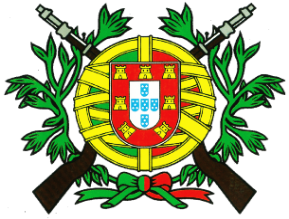 Target
13
Portugal
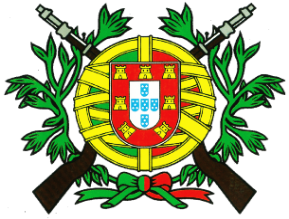 Target
14
Portugal
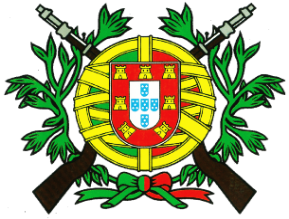 Target
15
Portugal
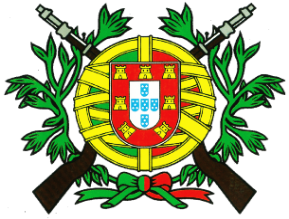 Target
16
Portugal
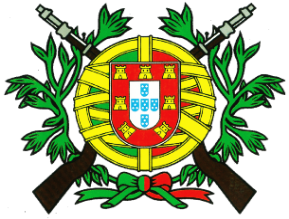 Target
17
Portugal
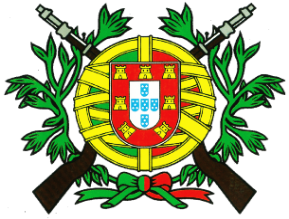 Target
18
Portugal
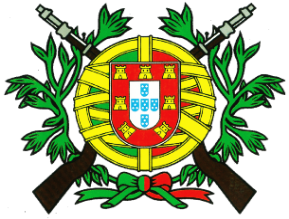 Target
19
Portugal
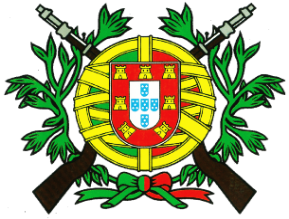 Target
20
Portugal
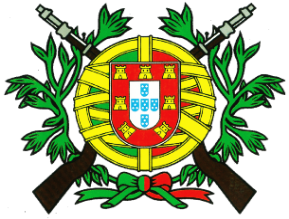 Target
21
Portugal
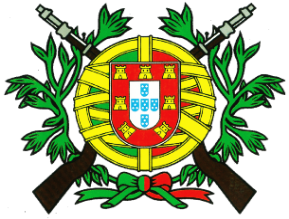 Target
22
Portugal
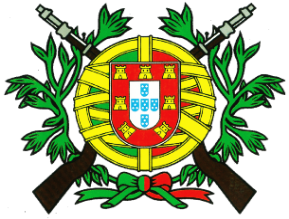 Target
23
Portugal
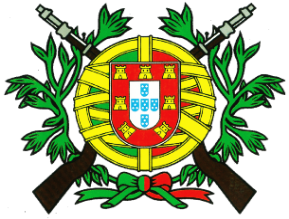 Target
24
Portugal
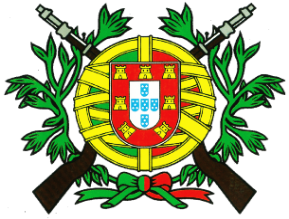 Target
25
Portugal
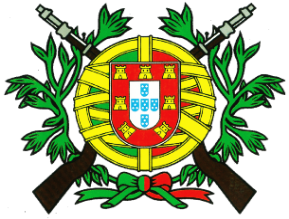 Target
26
Portugal
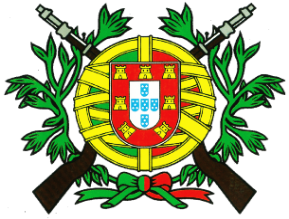 Target
27
Portugal
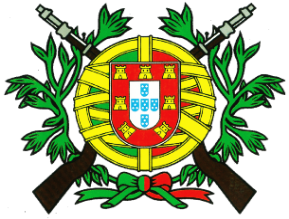 Target
28
Portugal
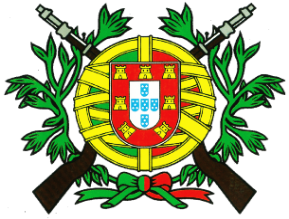 Target
29
Portugal
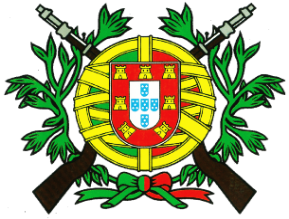 Target
30
Portugal
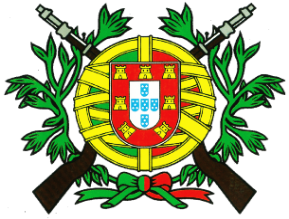 Target
31
Portugal
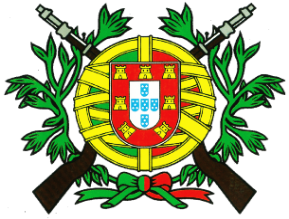 Target
32
Portugal
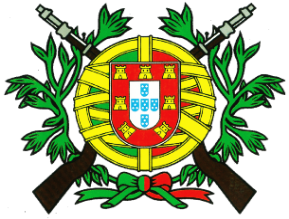 Target
33
Portugal
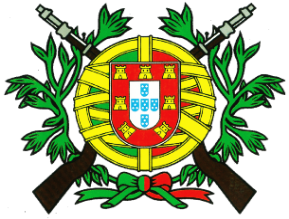 Target
34
Portugal
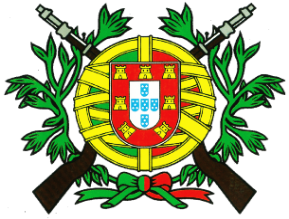 Target
35
Portugal
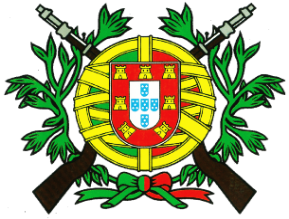 Target
36
Portugal
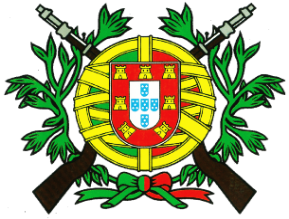 Target
37
Portugal
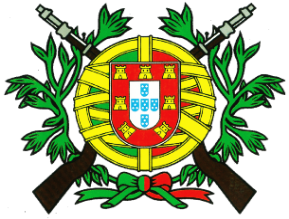 Target
38
Portugal
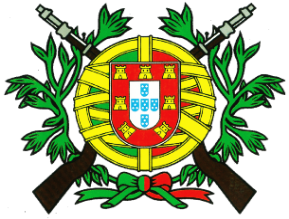 Target
39
Portugal
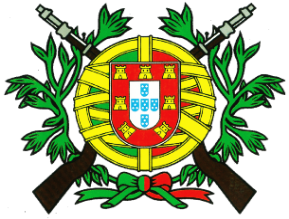 Target
40
Portugal
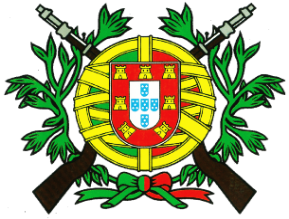 Target
41
Portugal
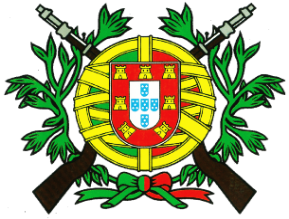 Target
42
Portugal
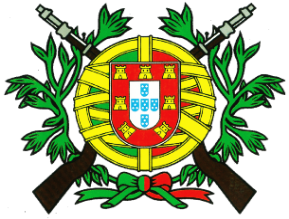 Target
43
Portugal
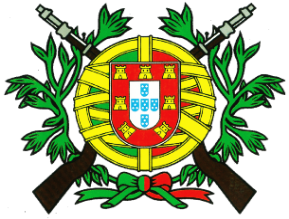 Target
44
Portugal
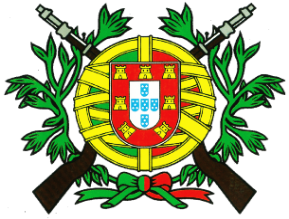 Target
45
Portugal
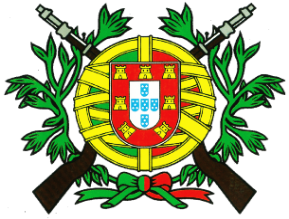 Target
46
Portugal
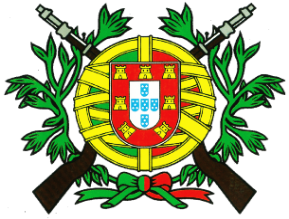 Target
47
Portugal
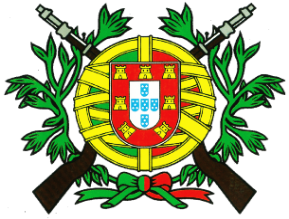 Target
48
Portugal
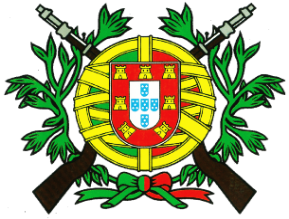 Target
49
Portugal
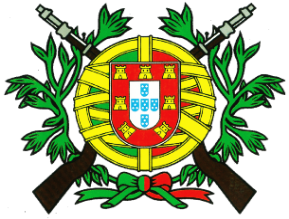 Target
50
Portugal
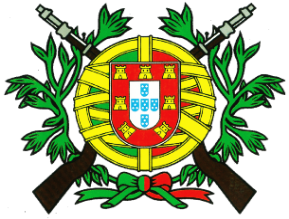 Target
1
Portugal
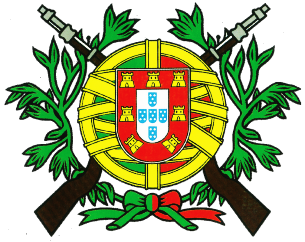 Target
2
Portugal
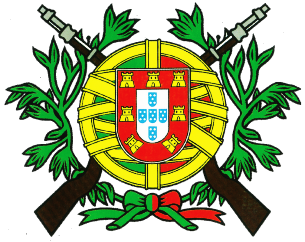 Target
3
Portugal
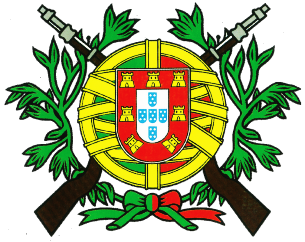 Target
4
Portugal
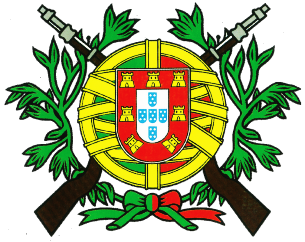 Target
5
Portugal
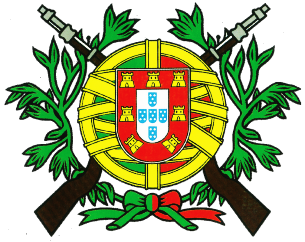 Target
6
Portugal
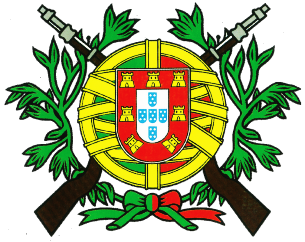 Target
7
Portugal
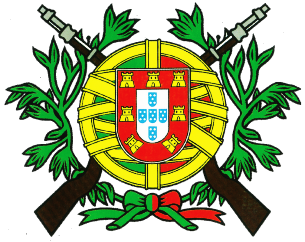 Target
8
Portugal
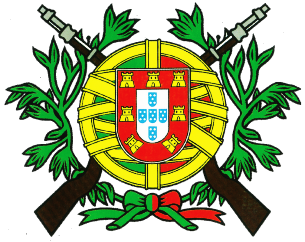 Target
9
Portugal
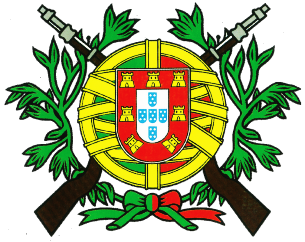 Target
10
Portugal
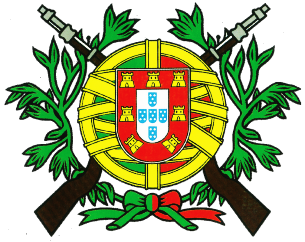 Target
11
Portugal
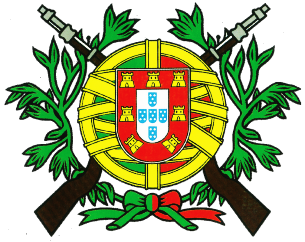 Target
12
Portugal
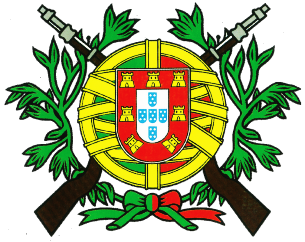 Target
13
Portugal
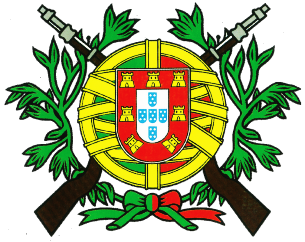 Target
14
Portugal
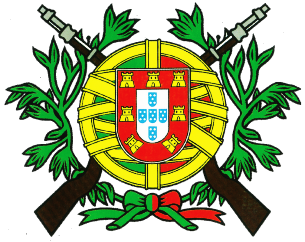 Target
15
Portugal
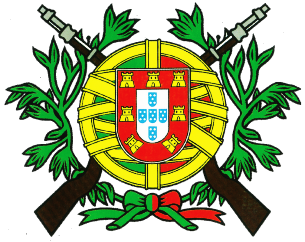 Target
16
Portugal
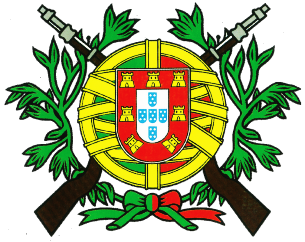 Target
17
Portugal
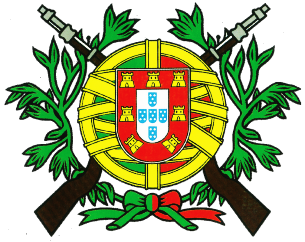 Target
18
Portugal
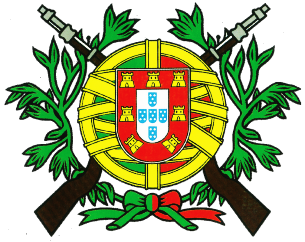 Target
19
Portugal
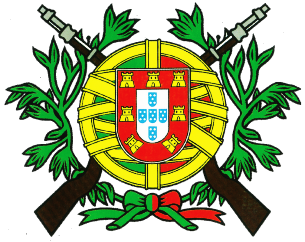 Target
20
Portugal
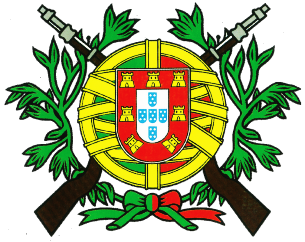 Target
21
Portugal
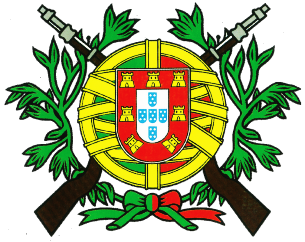 Target
22
Portugal
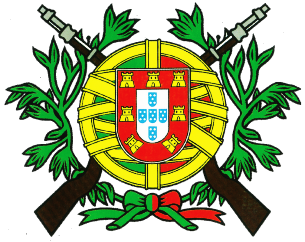 Target
23
Portugal
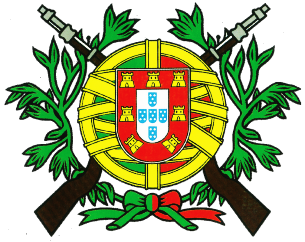 Target
24
Portugal
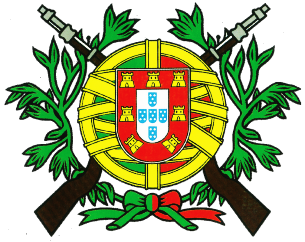 Target
25
Portugal
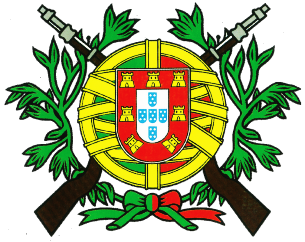 Target
26
Portugal
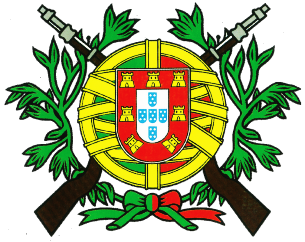 Target
27
Portugal
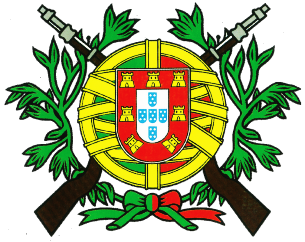 Target
28
Portugal
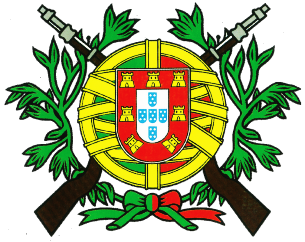 Target
29
Portugal
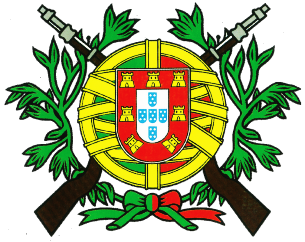 Target
30
Portugal
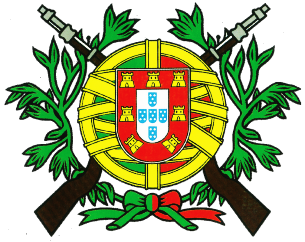 Target
31
Portugal
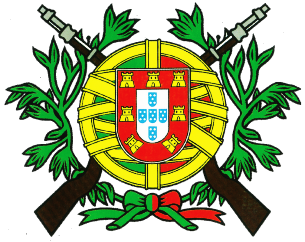 Target
32
Portugal
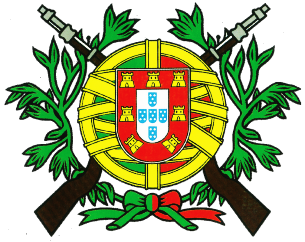 Target
33
Portugal
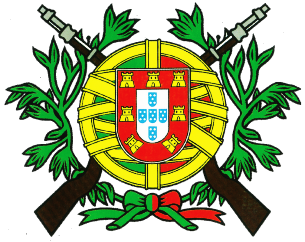 Target
34
Portugal
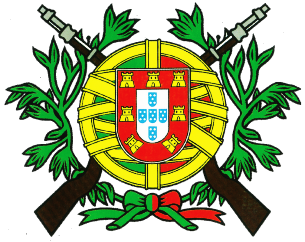 Target
35
Portugal
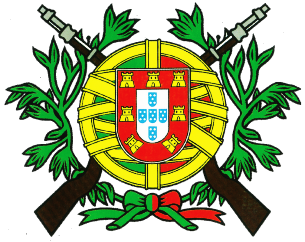 Target
36
Portugal
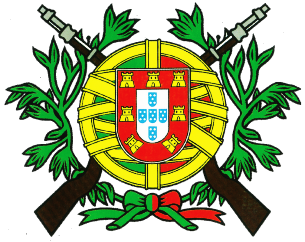 Target
37
Portugal
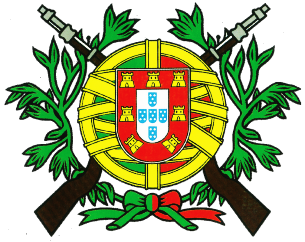 Target
38
Portugal
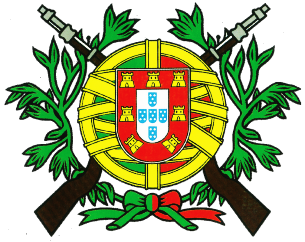 Target
39
Portugal
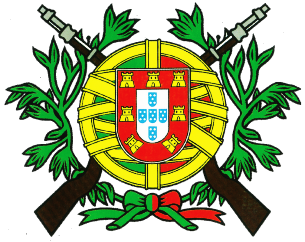 Target
40
Portugal
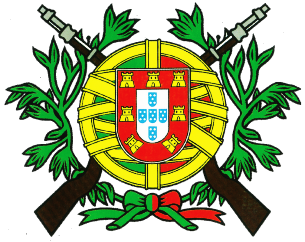 Target
41
Portugal
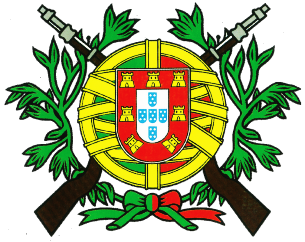 Target
42
Portugal
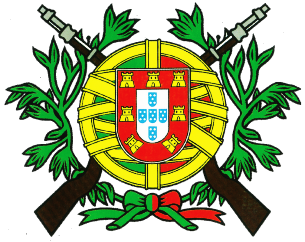 Target
43
Portugal
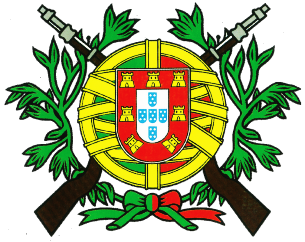 Target
44
Portugal
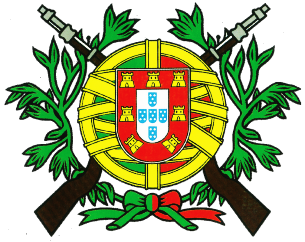 Target
45
Portugal
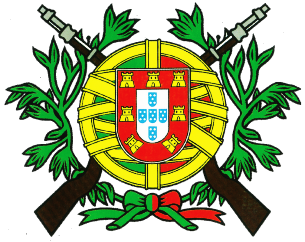 Target
46
Portugal
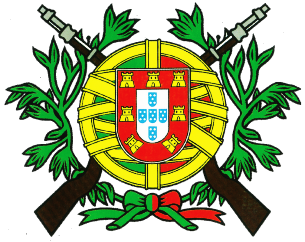 Target
47
Portugal
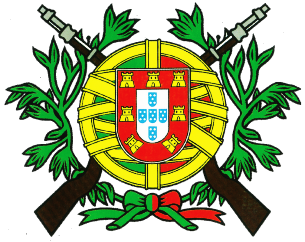 Target
48
Portugal
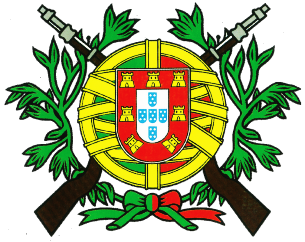 Target
49
Portugal
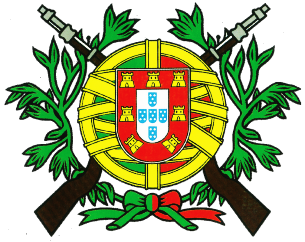 Target
50
Portugal
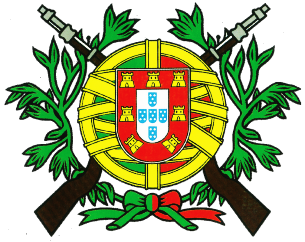 Lane
01
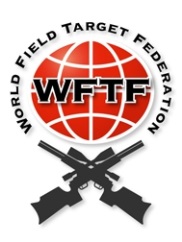 Targets
01            02
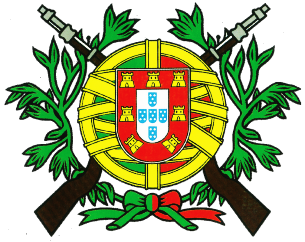 Portugal
Lane
02
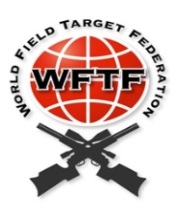 Targets
03            04
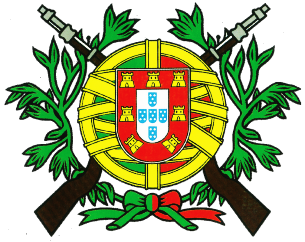 Portugal
Lane
03
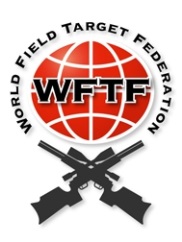 Targets
05            06
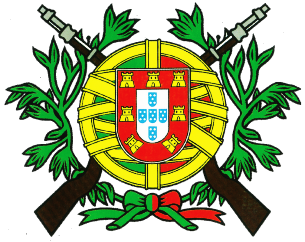 Portugal
Lane
04
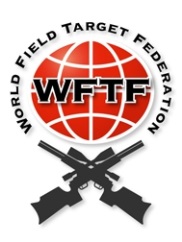 Targets
07           08
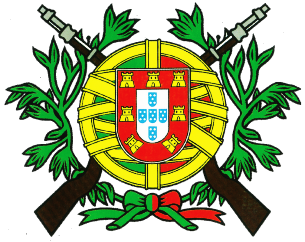 Portugal
Lane
05
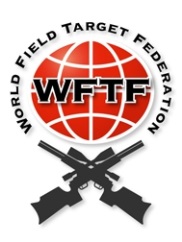 Targets
09            10
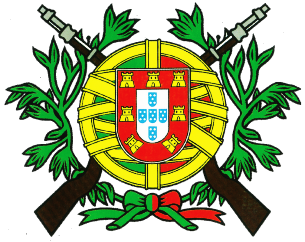 Portugal
Lane
06
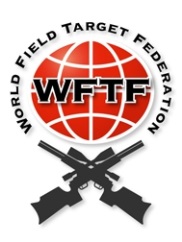 Targets
11            12
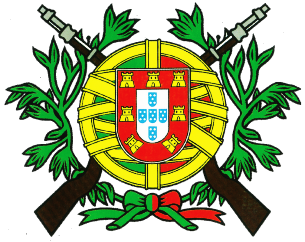 Portugal
Lane
07
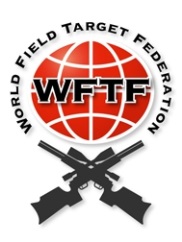 Targets
13            14
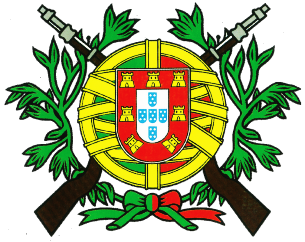 Portugal
Lane
08
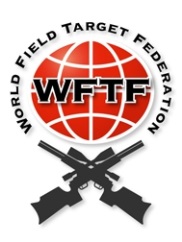 Targets
15            16
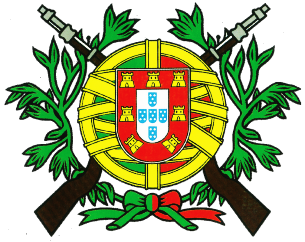 Portugal
Lane
09
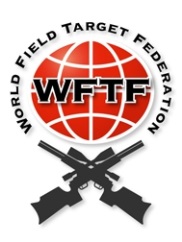 Targets
17            18
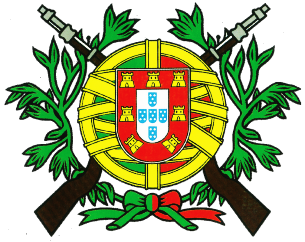 Portugal
Lane
10
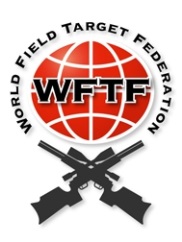 Targets
19             20
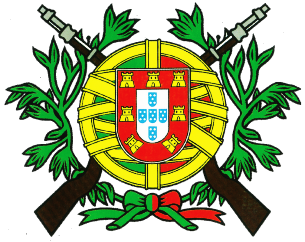 Portugal
Lane
11
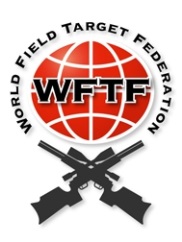 Targets
21            22
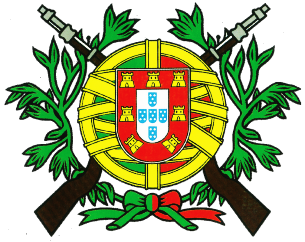 Portugal
Lane
12
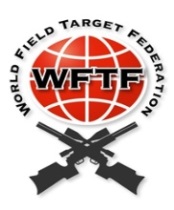 Targets
23            24
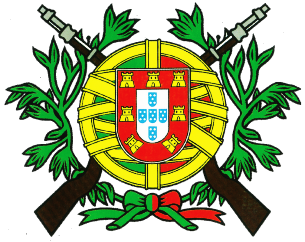 Portugal
Lane
13
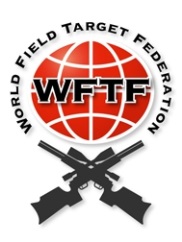 Targets
25            26
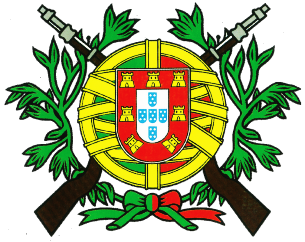 Portugal
Lane
14
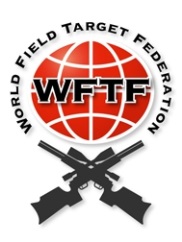 Targets
27            28
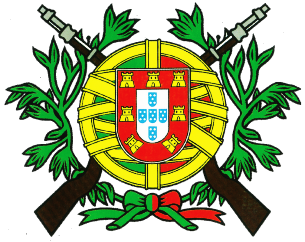 Portugal
Lane
15
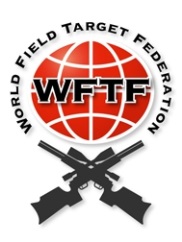 Targets
29            30
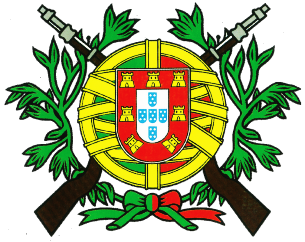 Portugal
Lane
16
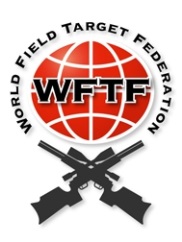 Targets
31            32
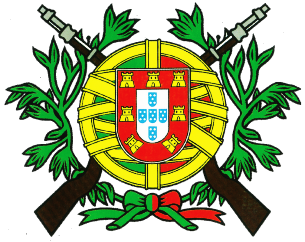 Portugal
Lane
17
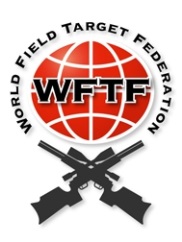 Targets
33            34
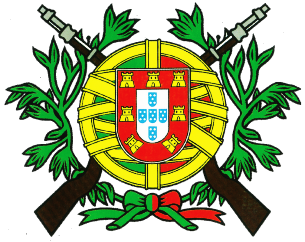 Portugal
Lane
18
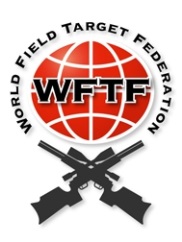 Targets
35            36
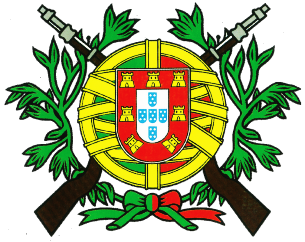 Portugal
Lane
19
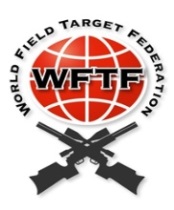 Targets
37            38
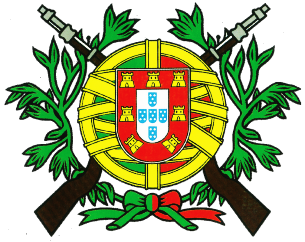 Portugal
Lane
20
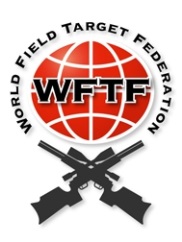 Targets
39            40
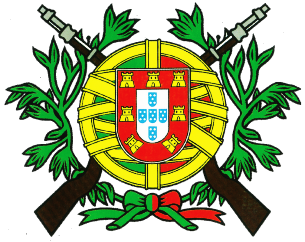 Portugal
Lane
21
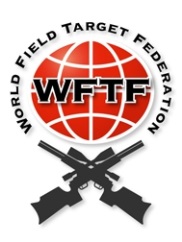 Targets
41            42
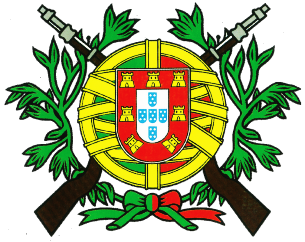 Portugal
Lane
22
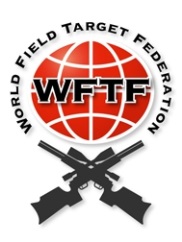 Targets
43            44
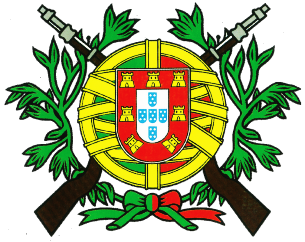 Portugal
Lane
23
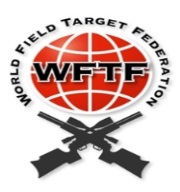 Targets
45            46
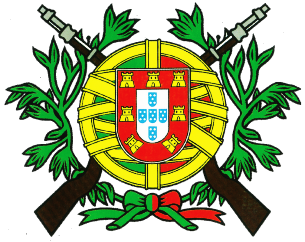 Portugal
Lane
24
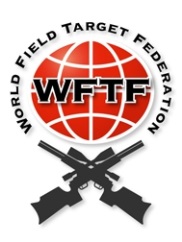 Targets
47            48
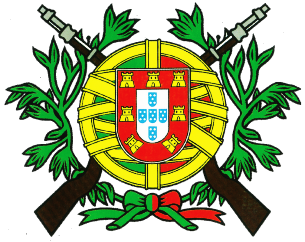 Portugal
Lane
25
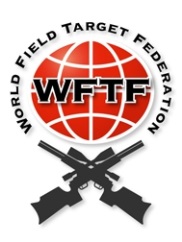 Targets
49            50
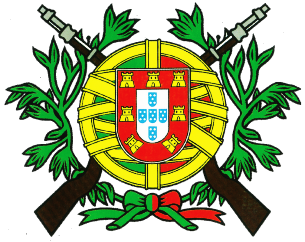 Portugal
LANE
01
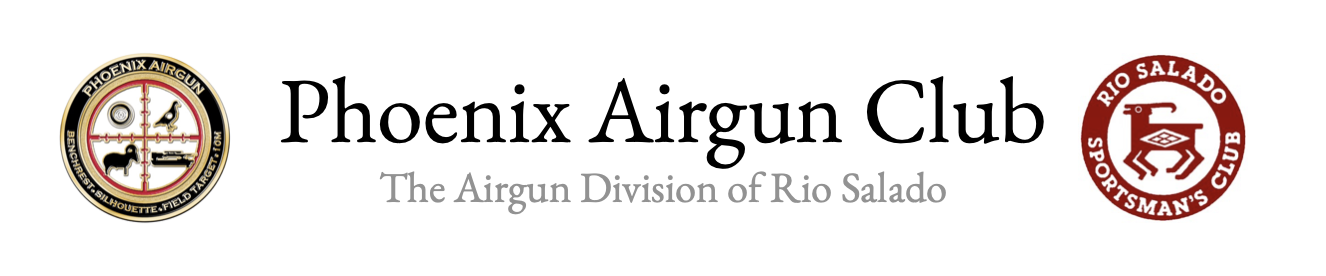 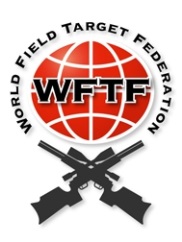 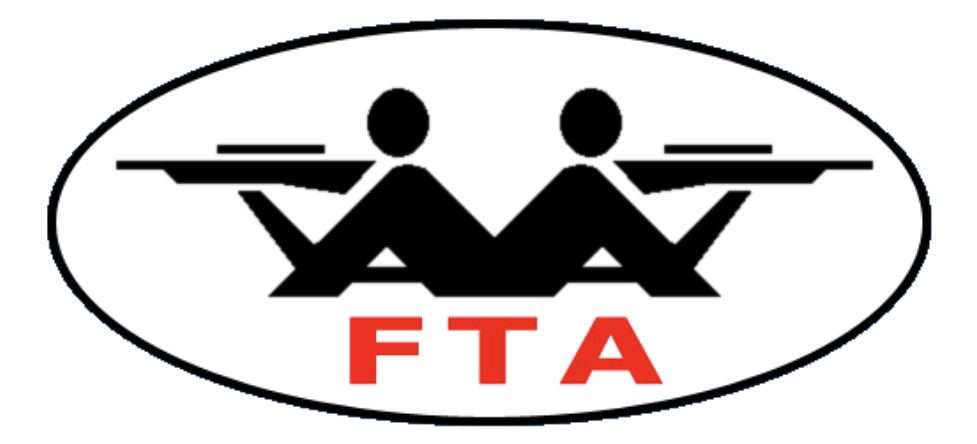 TARGETS
USA
01            02
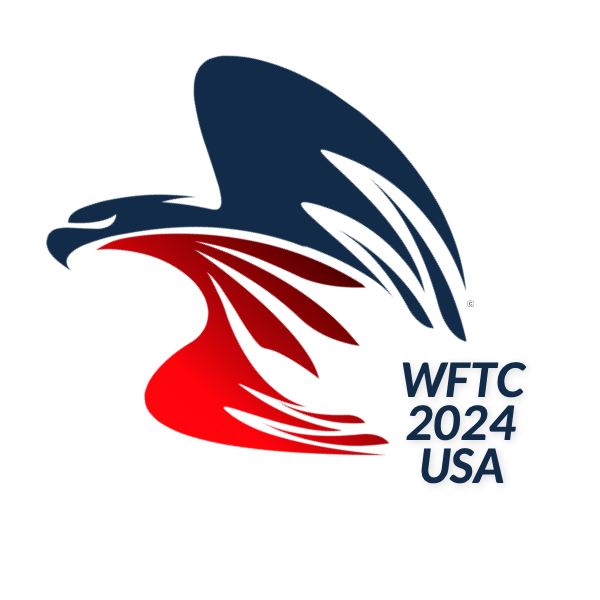 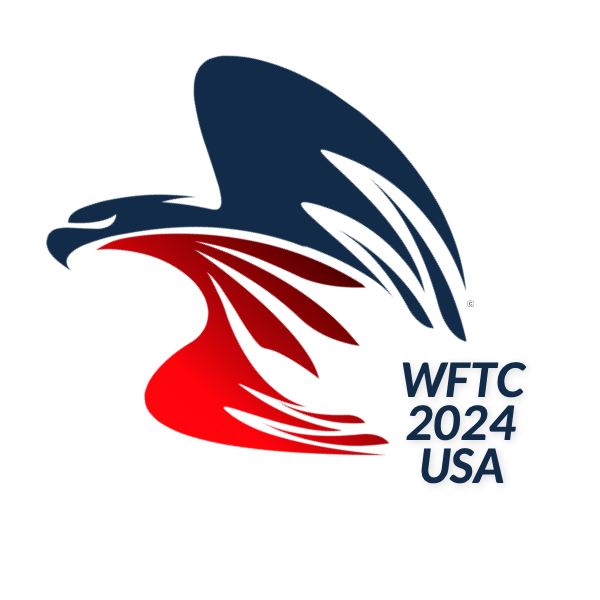 Phoenix Airgun Club
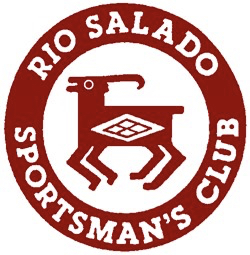 2024 World Field Target Championships
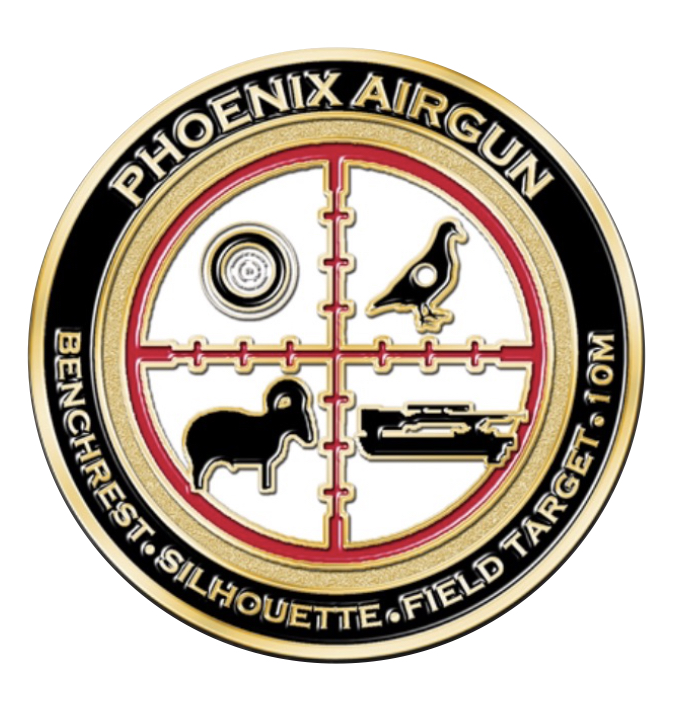 United States of America
Lane
02
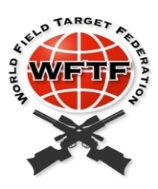 Targets
03            04
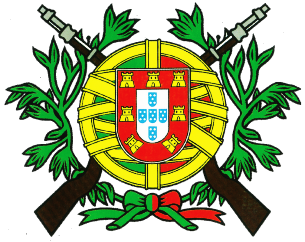 Portugal
Lane
03
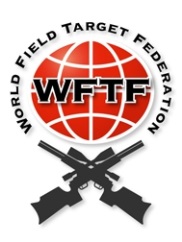 Targets
05            06
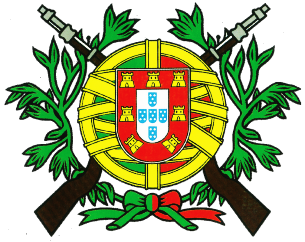 Portugal
Lane
04
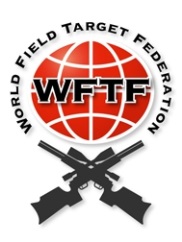 Targets
07           08
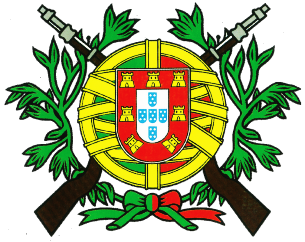 Portugal
Lane
05
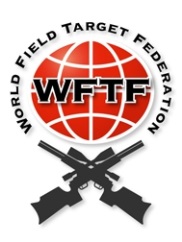 Targets
09            10
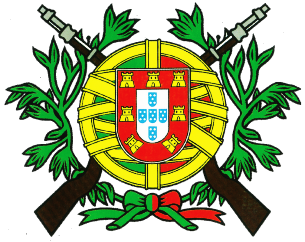 Portugal
Lane
06
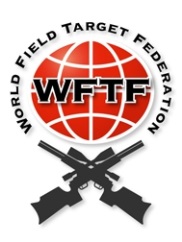 Targets
11            12
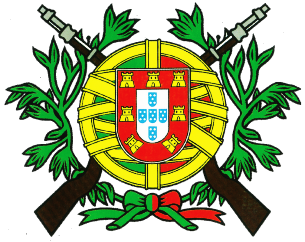 Portugal
Lane
07
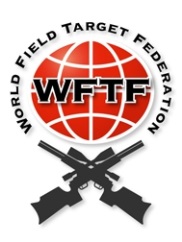 Targets
13            14
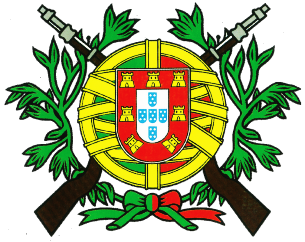 Portugal
Lane
08
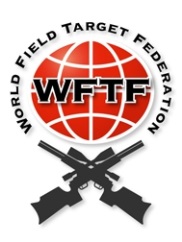 Targets
15            16
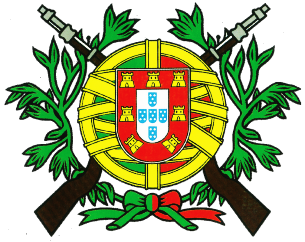 Portugal
Lane
09
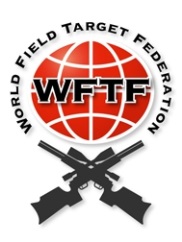 Targets
17            18
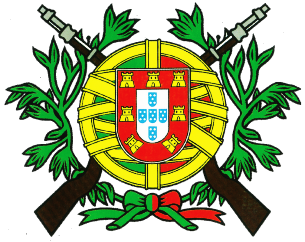 Portugal
Lane
10
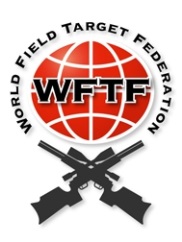 Targets
19            20
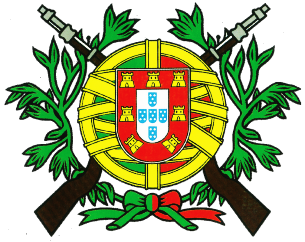 Portugal
Lane
11
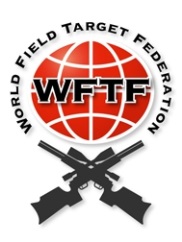 Targets
21            22
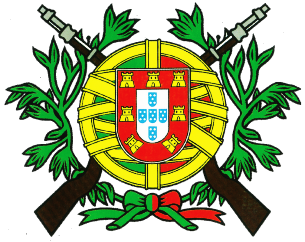 Portugal
Lane
12
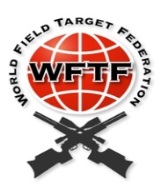 Targets
23            24
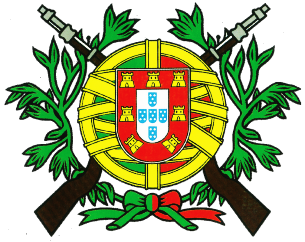 Portugal
Lane
13
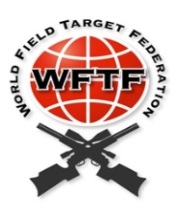 Targets
25            26
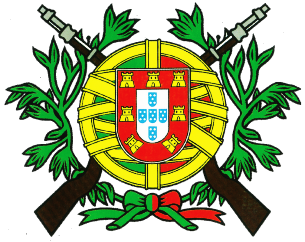 Portugal
Lane
14
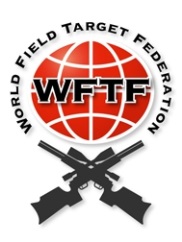 Targets
27            28
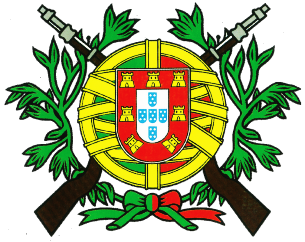 Portugal
Lane
15
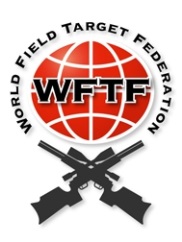 Targets
29            30
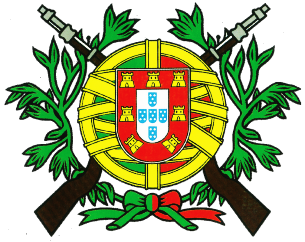 Portugal
Lane
16
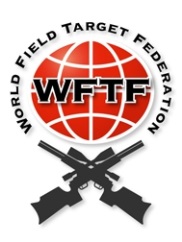 Targets
31            32
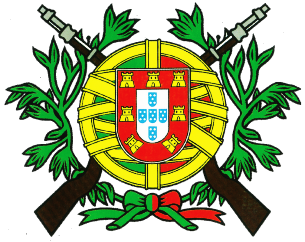 Portugal
Lane
17
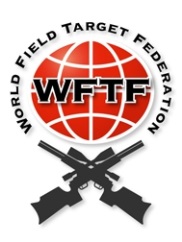 Targets
33            34
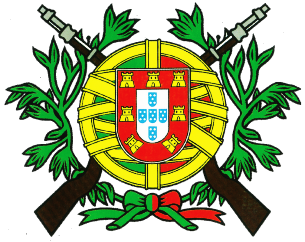 Portugal
Lane
18
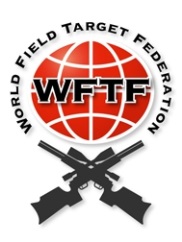 Targets
35            36
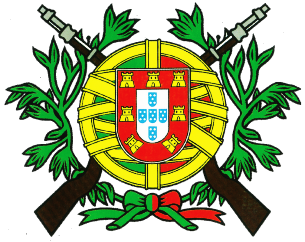 Portugal
Lane
19
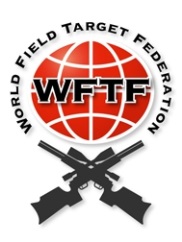 Targets
37            38
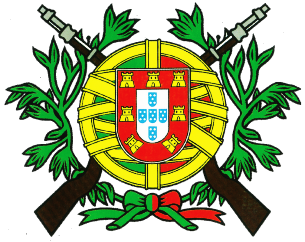 Portugal
Lane
20
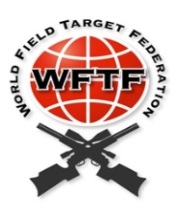 Targets
39            40
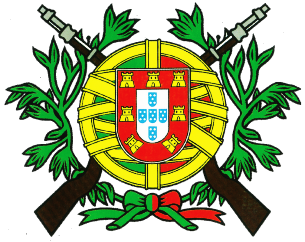 Portugal
Lane
21
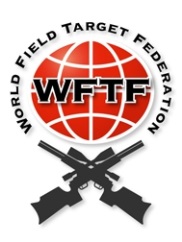 Targets
41            42
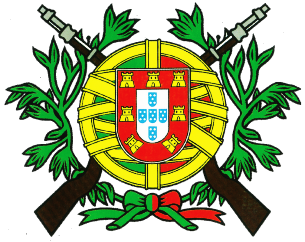 Portugal
Lane
22
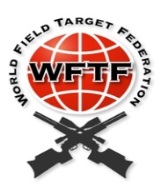 Targets
43            44
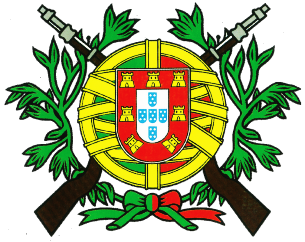 Portugal
Lane
23
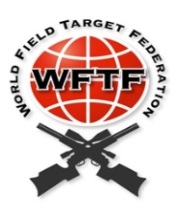 Targets
45            46
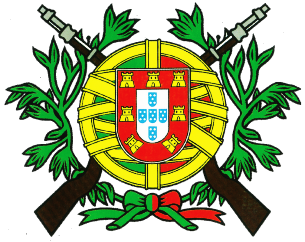 Portugal
Lane
24
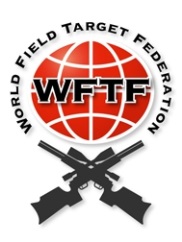 Targets
47            48
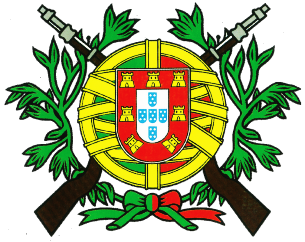 Portugal
Lane
25
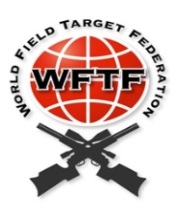 Targets
49            50
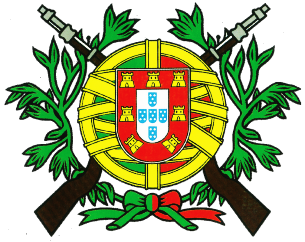 Portugal
Lane
01
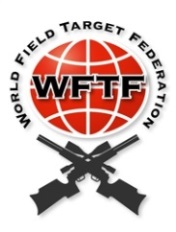 Targets
01                  02
Portugal
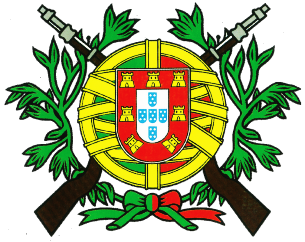 Lane
02
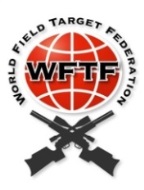 Targets
03                 04
Portugal
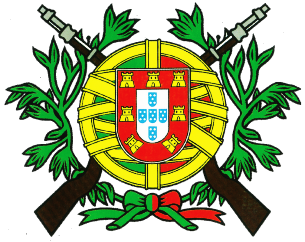 Lane
03
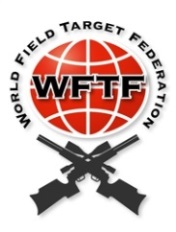 Targets
05                 06
Portugal
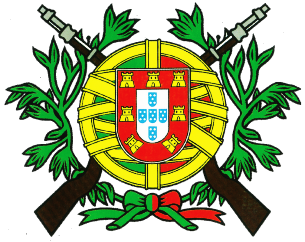 Lane
04
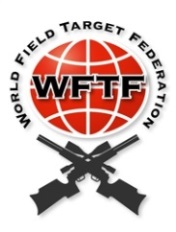 Targets
07                  08
Portugal
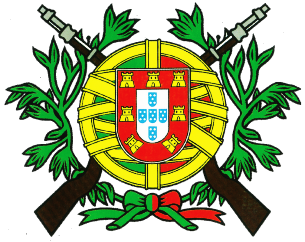 Lane
05
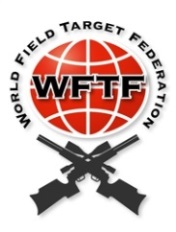 Targets
09                  10
Portugal
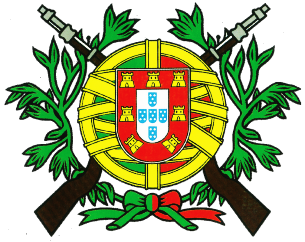 Lane
06
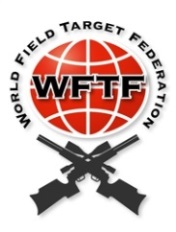 Targets
11                  12
Portugal
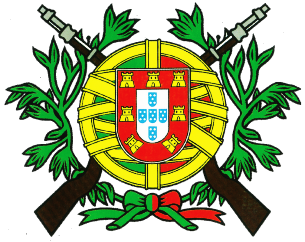 Lane
07
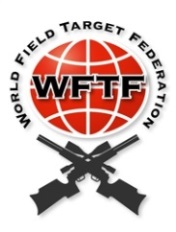 Targets
13                 14
Portugal
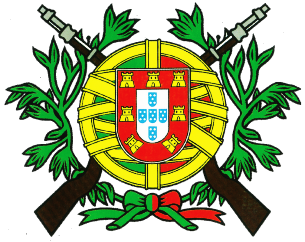 Lane
08
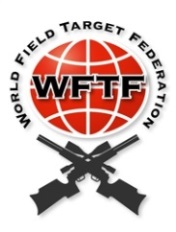 Targets
15                 16
Portugal
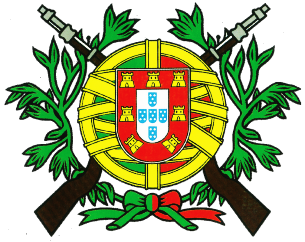 Lane
09
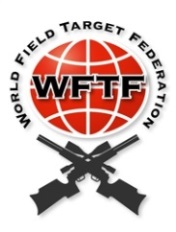 Targets
17                 18
Portugal
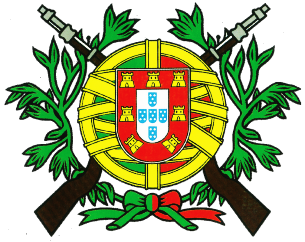 Lane
10
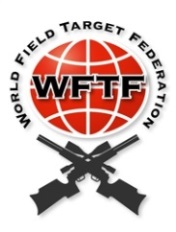 Targets
19                 20
Portugal
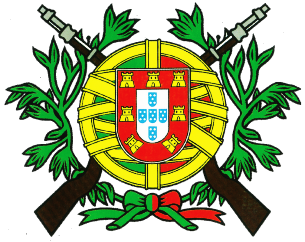 Lane
11
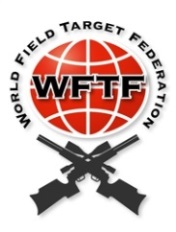 Targets
20                 22
Portugal
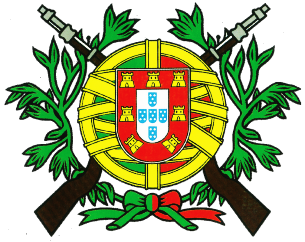 Lane
12
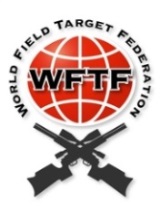 Targets
23                24
Portugal
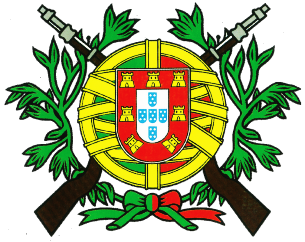 Lane
13
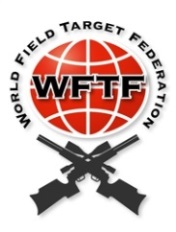 Targets
25                  26
Portugal
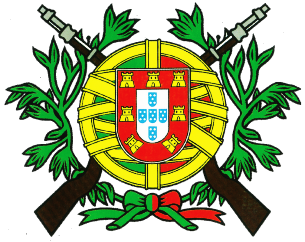 Lane
14
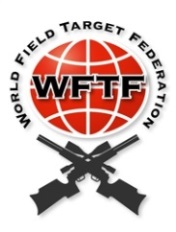 Targets
27                  28
Portugal
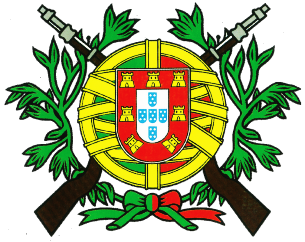 Lane
15
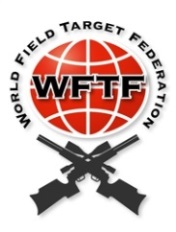 Targets
29                 30
Portugal
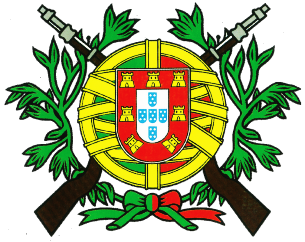 Lane
16
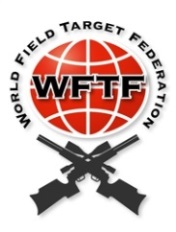 Targets
31                 32
Portugal
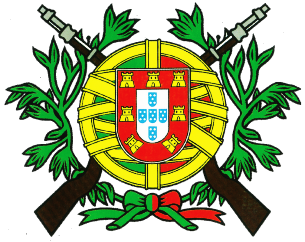 Lane
17
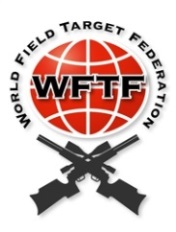 Targets
33                  34
Portugal
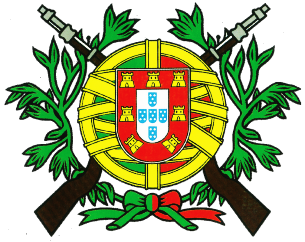 Lane
18
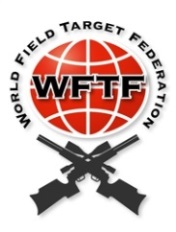 Targets
35                 36
Portugal
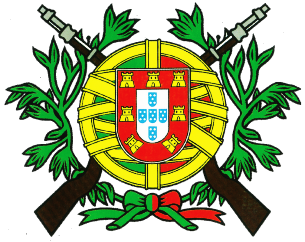 Lane
19
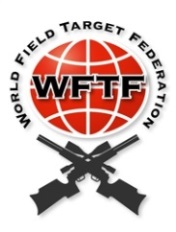 Targets
37                 38
Portugal
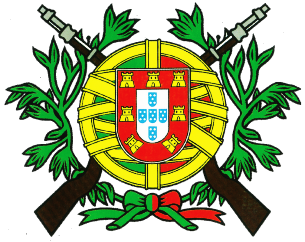 Lane
20
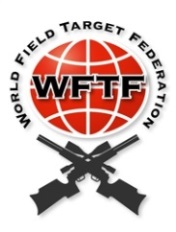 Targets
39                 40
Portugal
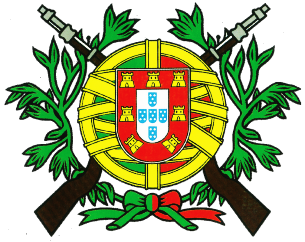 Lane
21
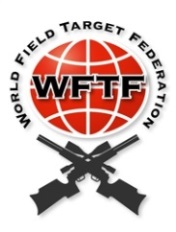 Targets
41                 42
Portugal
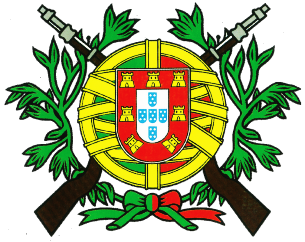 Lane
22
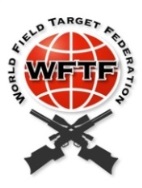 Targets
43                 44
Portugal
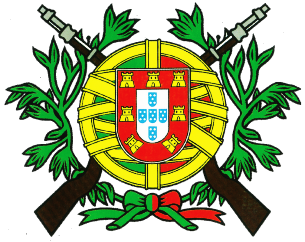 Lane
23
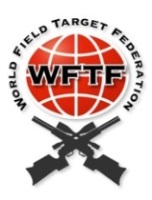 Targets
45                  46
Portugal
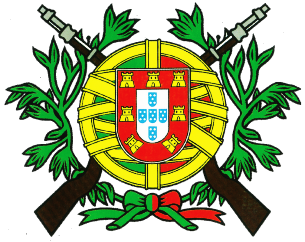 Lane
24
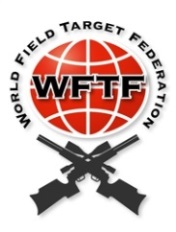 Targets
47                 48
Portugal
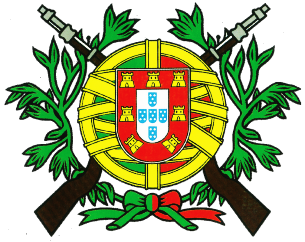 Lane
25
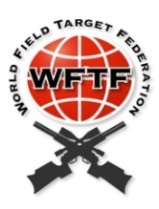 Targets
49                50
Portugal
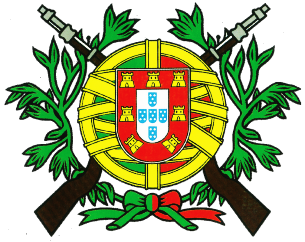 Target
1
Portugal
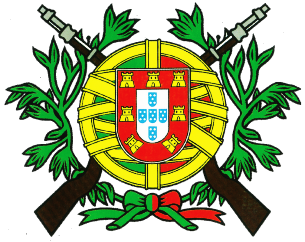 Target
2
Portugal
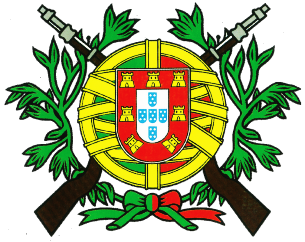 Target
3
Portugal
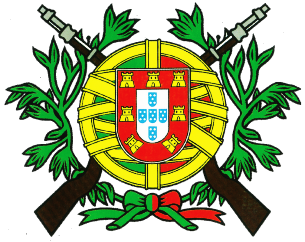 Target
4
Portugal
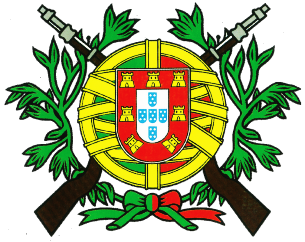 Target
5
Portugal
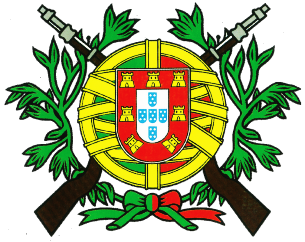 Target
6
Portugal
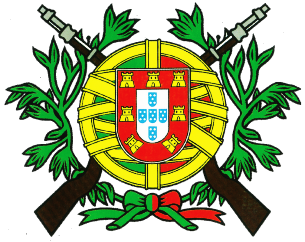 Target
7
Portugal
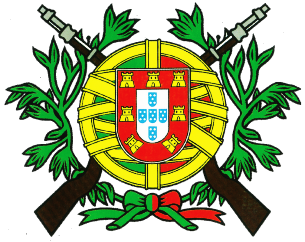 Target
8
Portugal
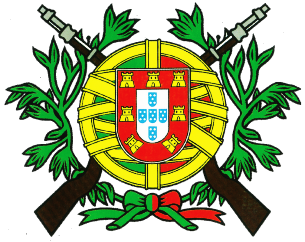 Target
9
Portugal
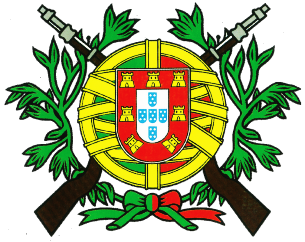 Target
10
Portugal
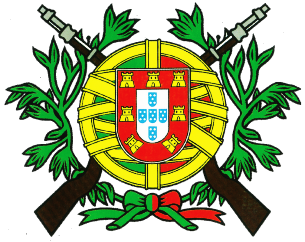 Target
11
Portugal
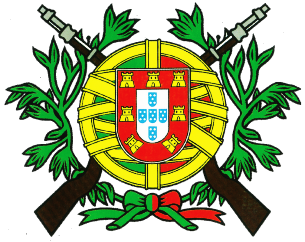 Target
12
Portugal
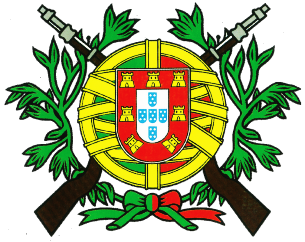 Target
13
Portugal
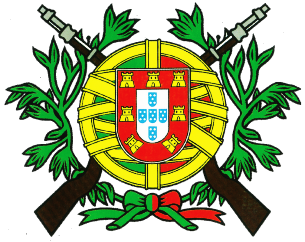 Target
14
Portugal
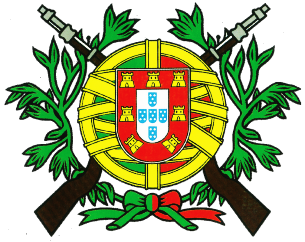 Target
15
Portugal
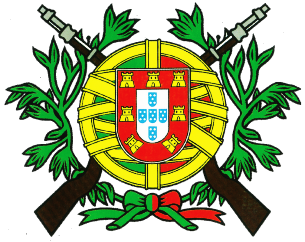 Target
16
Portugal
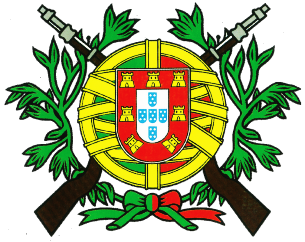 Target
17
Portugal
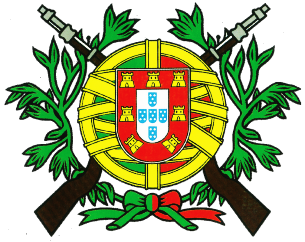 Target
18
Portugal
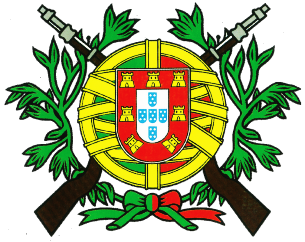 Target
19
Portugal
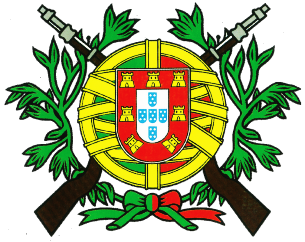 Target
20
Portugal
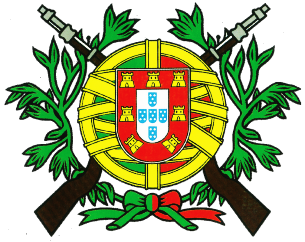 Target
21
Portugal
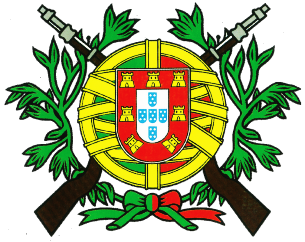 Target
22
Portugal
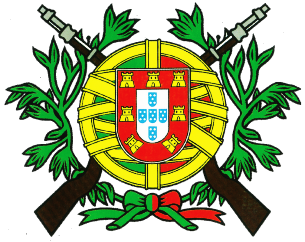 Target
23
Portugal
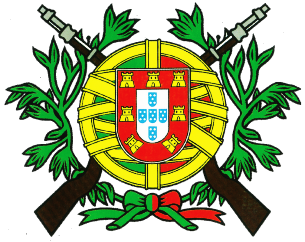 Target
24
Portugal
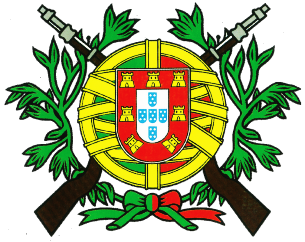 Target
25
Portugal
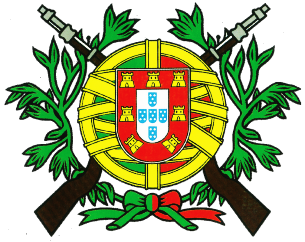 Target
26
Portugal
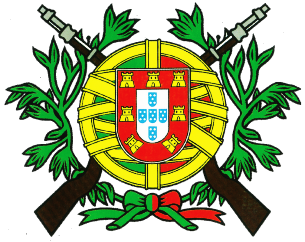 Target
27
Portugal
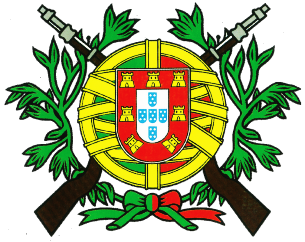 Target
28
Portugal
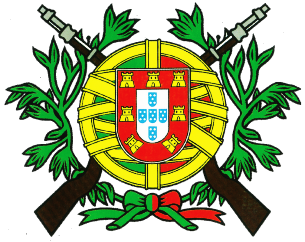 Target
29
Portugal
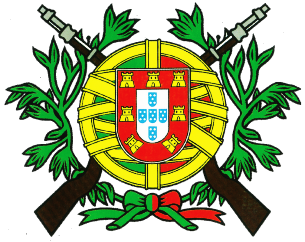 Target
30
Portugal
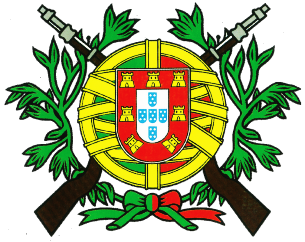 Target
31
Portugal
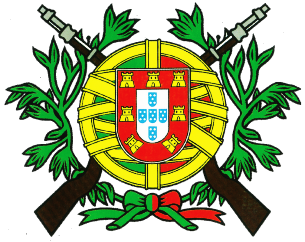 Target
32
Portugal
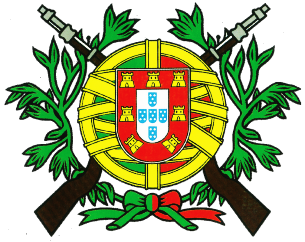 Target
33
Portugal
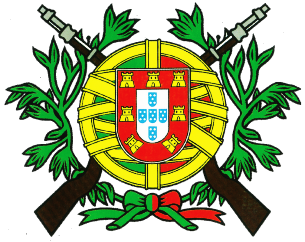 Target
34
Portugal
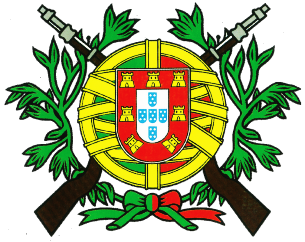 Target
35
Portugal
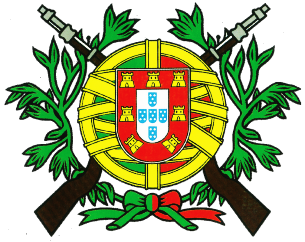 Target
36
Portugal
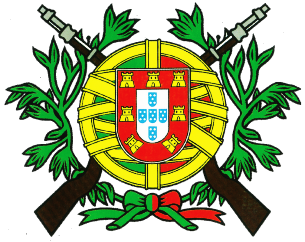 Target
37
Portugal
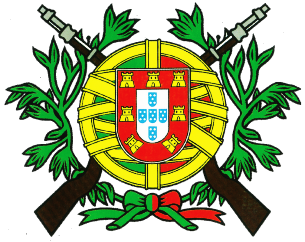 Target
38
Portugal
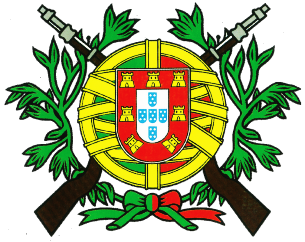 Target
39
Portugal
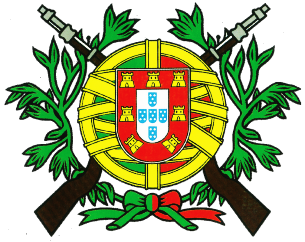 Target
40
Portugal
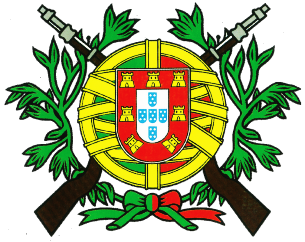 Target
41
Portugal
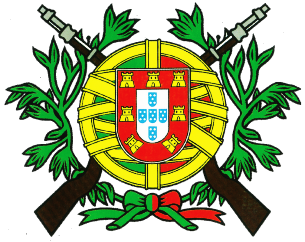 Target
42
Portugal
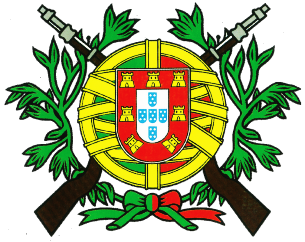 Target
43
Portugal
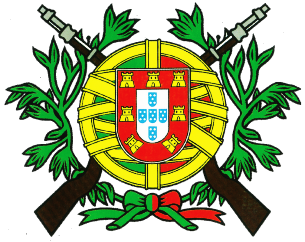 Target
44
Portugal
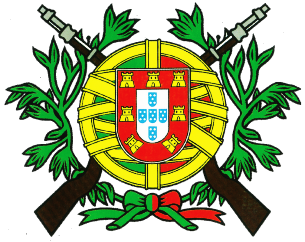 Target
45
Portugal
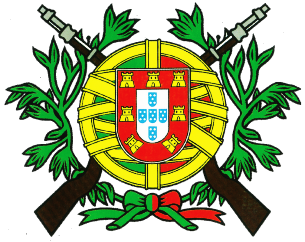 Target
46
Portugal
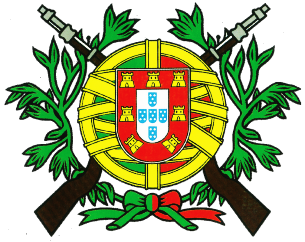 Target
47
Portugal
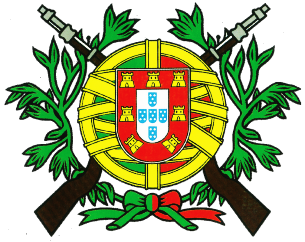 Target
48
Portugal
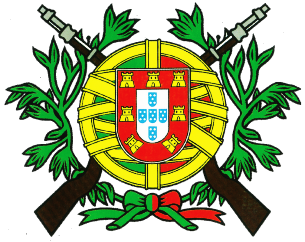 Target
49
Portugal
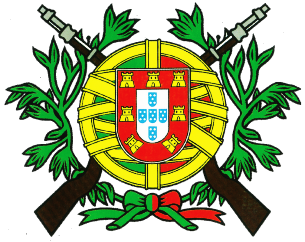 Target
50
Portugal
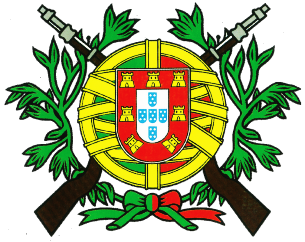 Lane
01
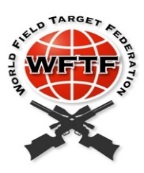 Targets
01            02
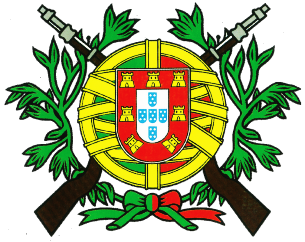 Portugal
Lane
02
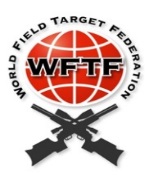 Targets
03            04
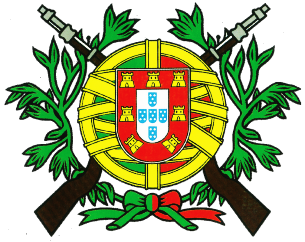 Portugal
Lane
03
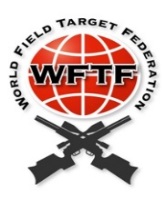 Targets
05            06
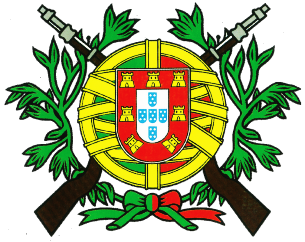 Portugal
Lane
04
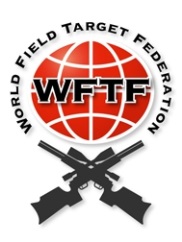 Targets
07           08
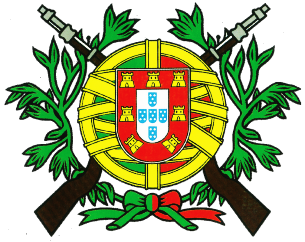 Portugal
Lane
05
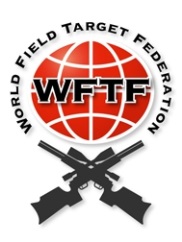 Targets
09            10
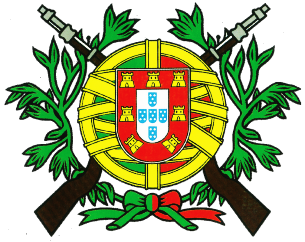 Portugal
Lane
06
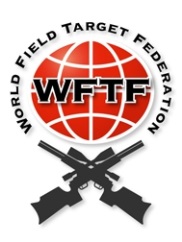 Targets
11            12
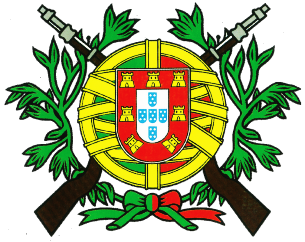 Portugal
Lane
07
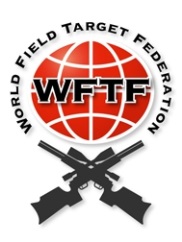 Targets
13            14
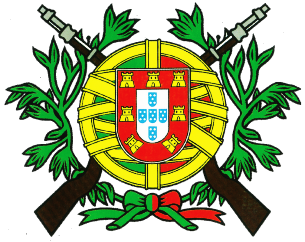 Portugal
Lane
08
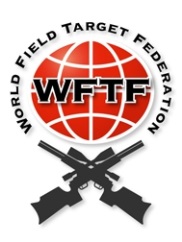 Targets
15            16
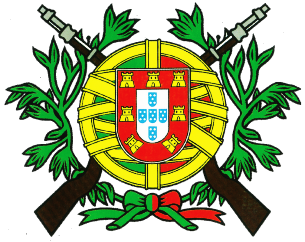 Portugal
Lane
09
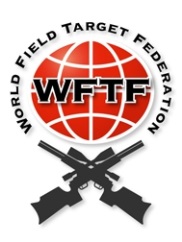 Targets
17            18
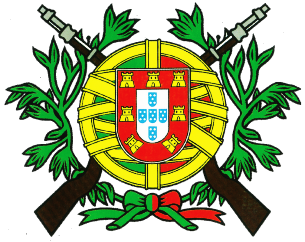 Portugal
Lane
10
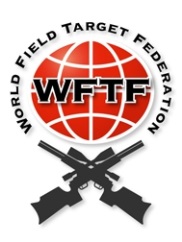 Targets
19            20
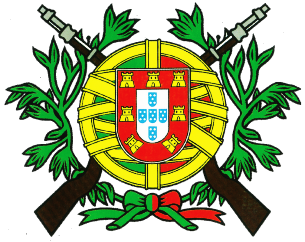 Portugal
Lane
11
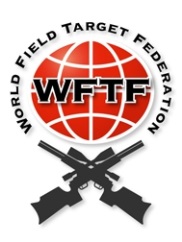 Targets
21            22
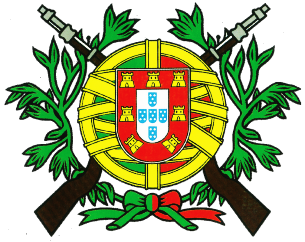 Portugal
Lane
12
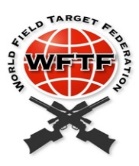 Targets
23            24
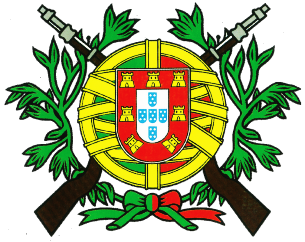 Portugal
Lane
13
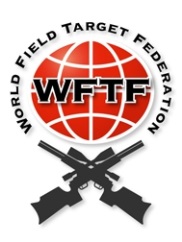 Targets
25            26
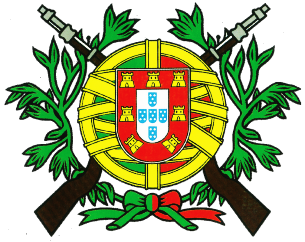 Portugal
Lane
14
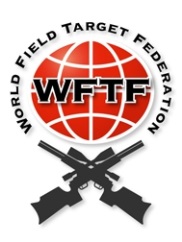 Targets
27            28
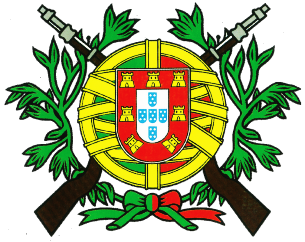 Portugal
Lane
15
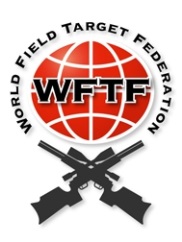 Targets
29            30
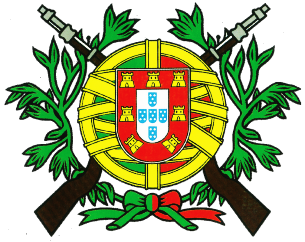 Portugal
Lane
16
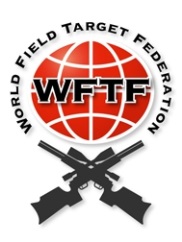 Targets
31            32
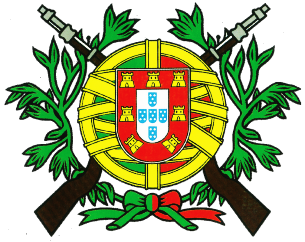 Portugal
Lane
17
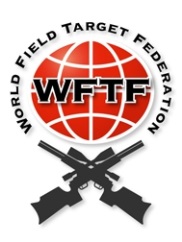 Targets
33            34
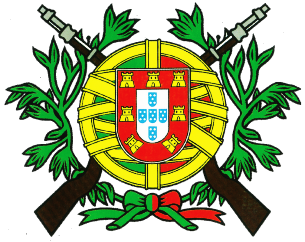 Portugal
Lane
18
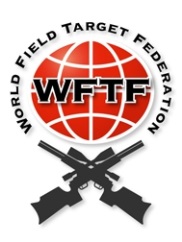 Targets
35            36
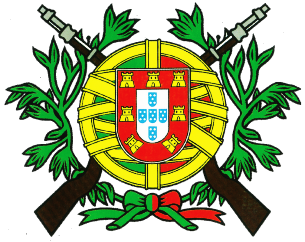 Portugal
Lane
19
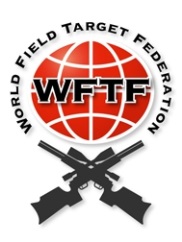 Targets
37            38
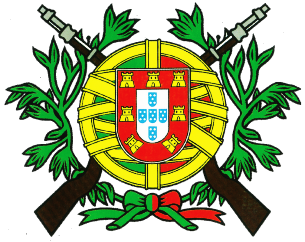 Portugal
Lane
20
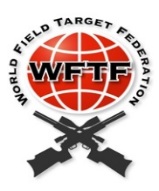 Targets
39            40
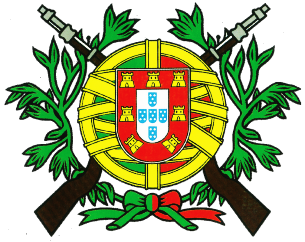 Portugal
Lane
21
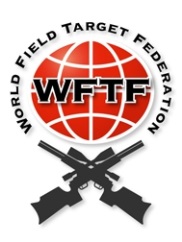 Targets
41            42
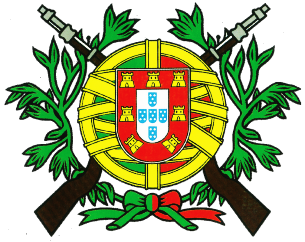 Portugal
Lane
22
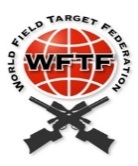 Targets
43            44
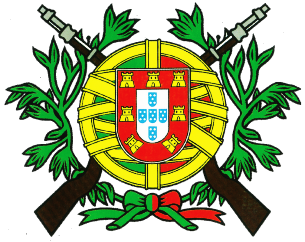 Portugal
Lane
23
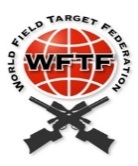 Targets
45            46
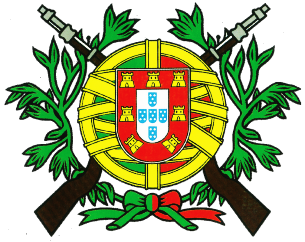 Portugal
Lane
24
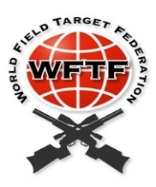 Targets
47            48
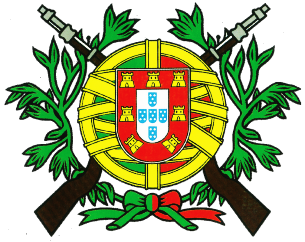 Portugal
Lane
25
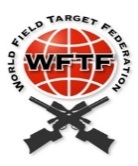 Targets
49            50
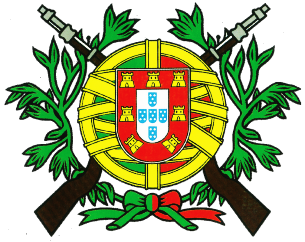 Portugal